The Day The Crayons Quit
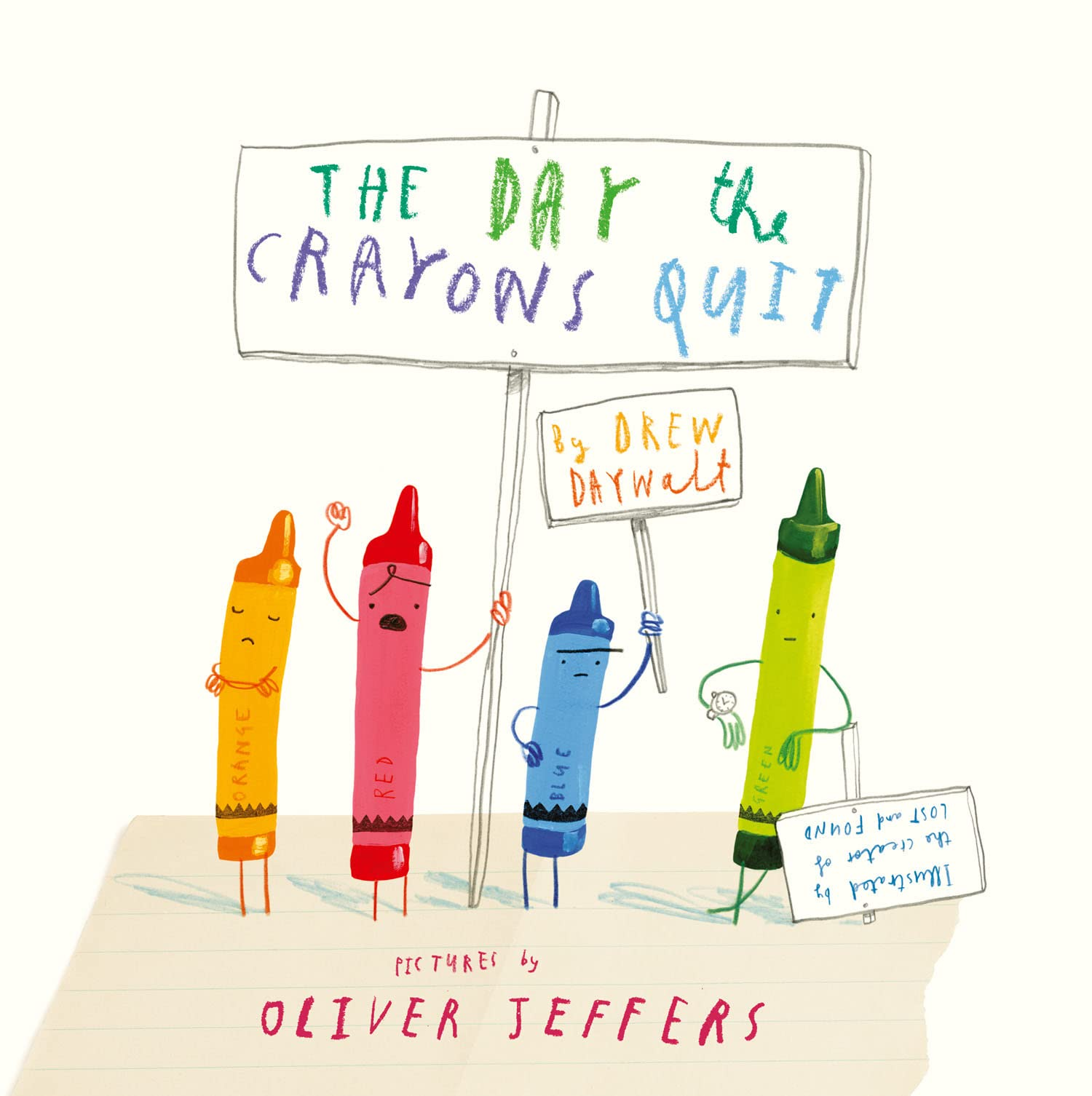 Who are the letters from?
Who is the main character?
Why are elephants so tiring to colour in?
Quick Start
How does the yellow crayon believe he can prove he is the colour of the sun?
Why does the pink crayon believe it doesn’t get used?
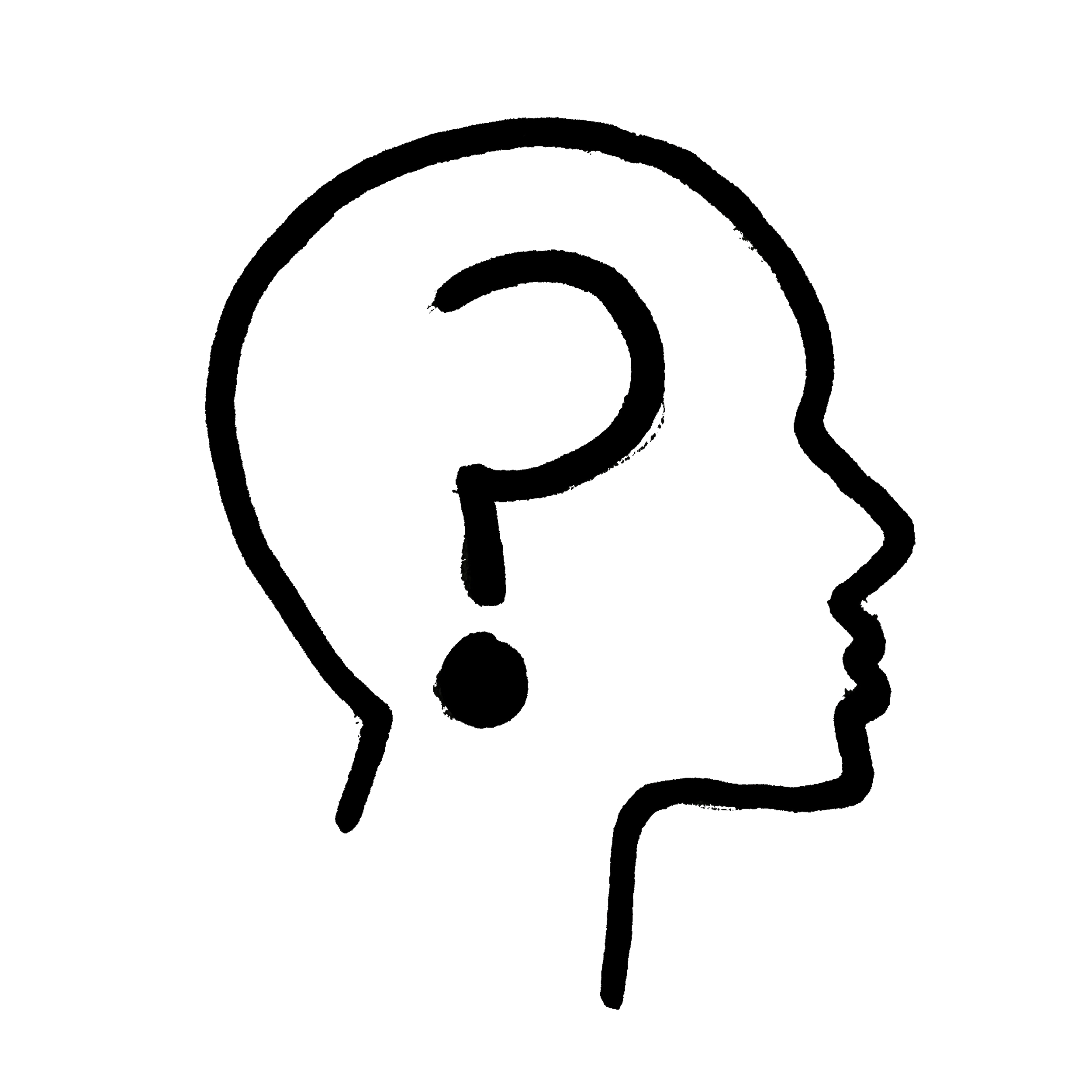 Individual Thinking
Why has the blue crayon become so short and stubby?
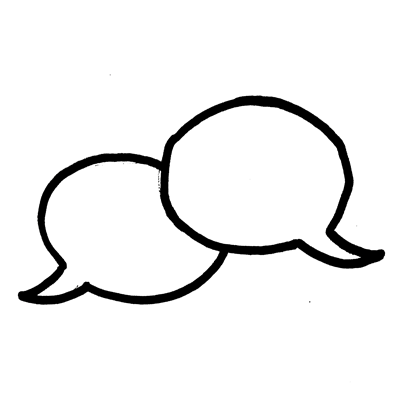 Partner Talk
What can you infer about the purple crayon’s personality, from its anger about colouring inside the lines?
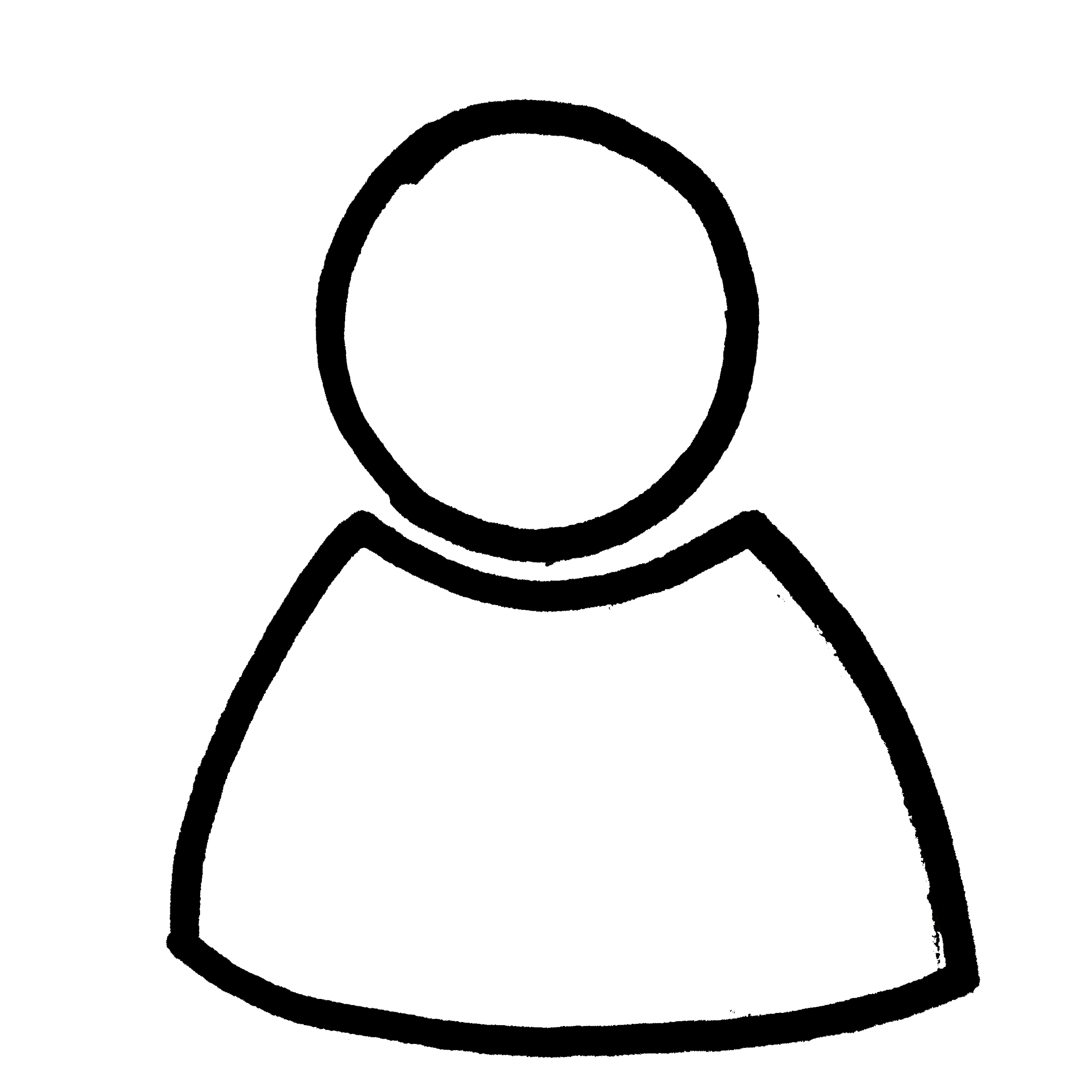 Solo Work
Pick three crayons and summarise your impression of each of these crayons into one word. Explain your choice.
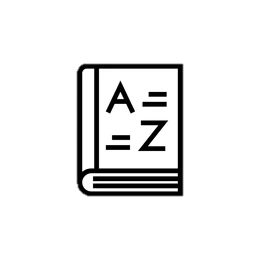 Key vocabulary
Infer
To work something out using clues or reasoning.
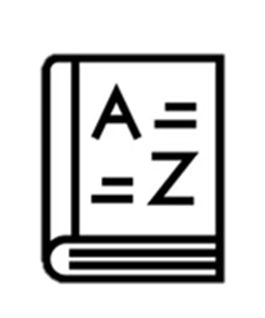 Key vocabulary
Summarise
To give the main points in a short and easy to understand way.
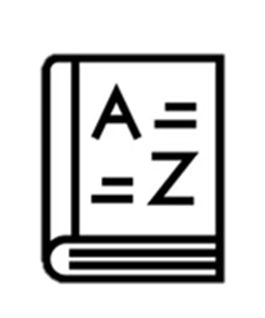 Key vocabulary
Impression
An idea, feeling, or opinion about something or someone.

What you think someone is like based on their words and actions.